ICCUB Machine Learning Workshop 2023
Anomaly detection for non-Gaussian transient noise characterization in LIGO data using auxiliary channel information
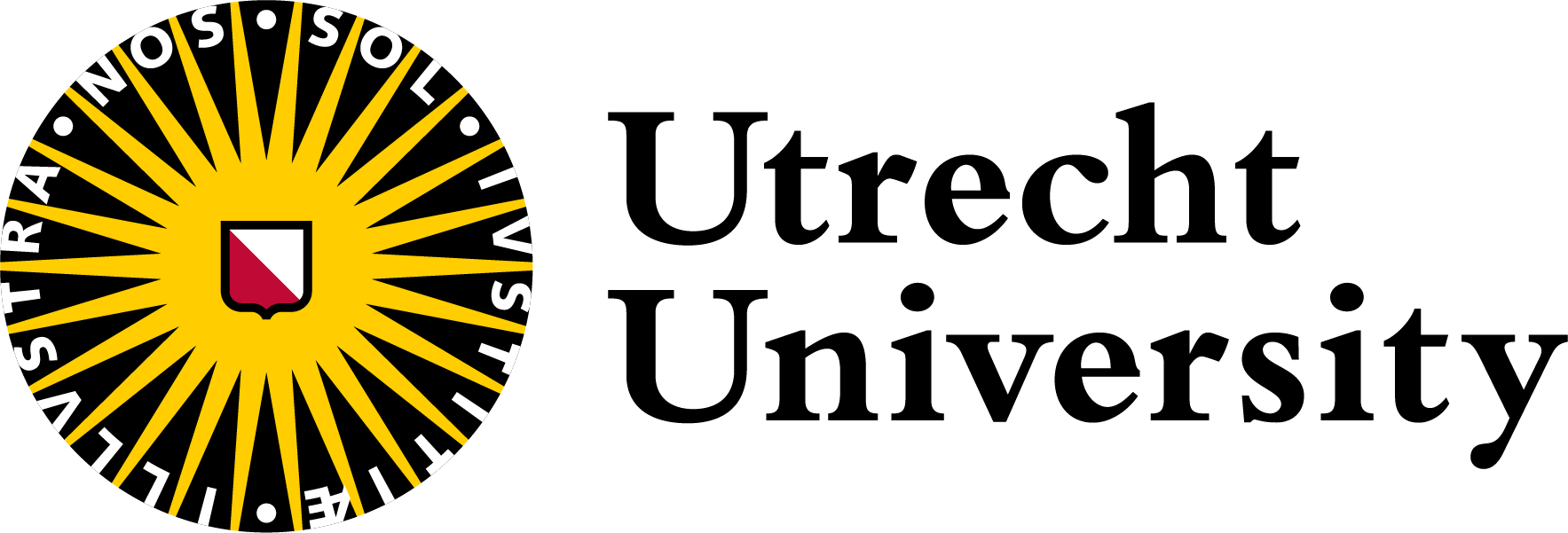 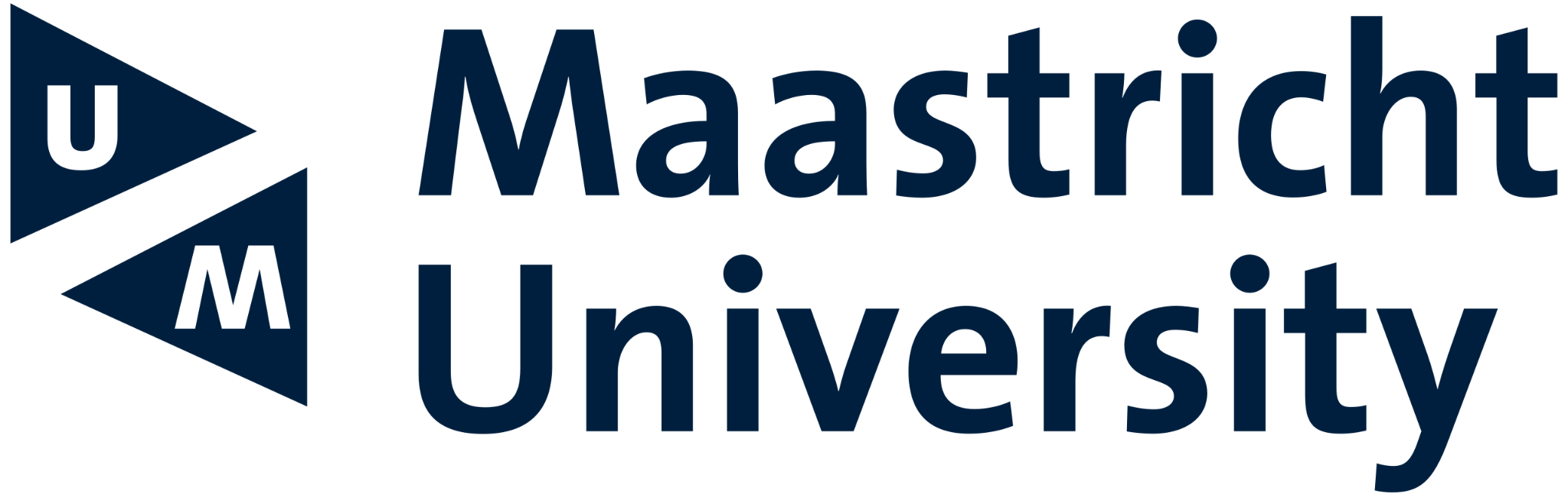 https://arxiv.org/abs/2310.03453
plgonzalez99@gmail.com

Paloma Laguarta
‹#›
INTRODUCTION
HIGH PRECISION OF 
LIGO DETECTORS
HIGH RATES OF APPEARANCE OF GLITCHES
DIFFICULTIES IN TRANSIENT GW SEARCHES
big range of glitch morphologies

instrumental and environmental causes, mostly unknown
‹#›
HOW ARE GRAVITATIONAL WAVES DETECTED?
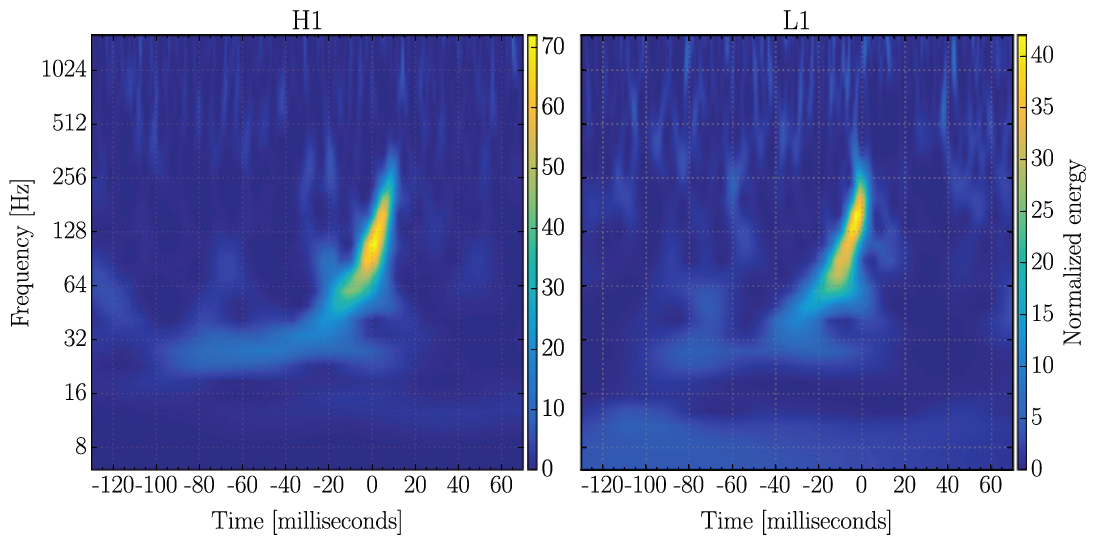 GLITCH
GW150914
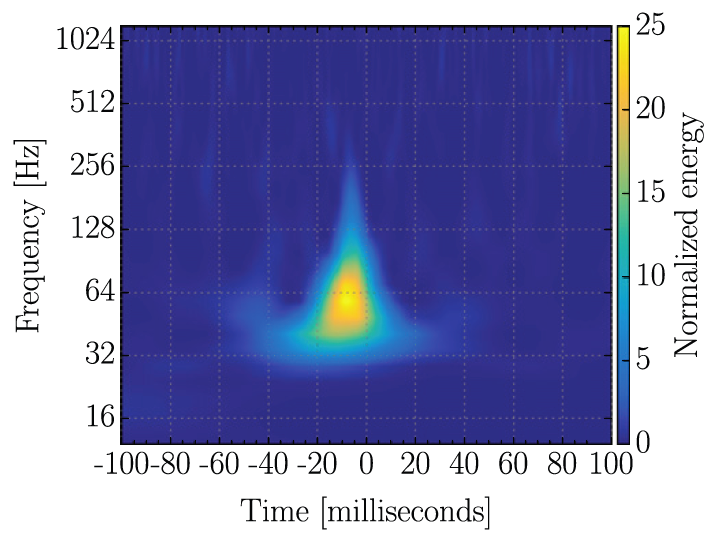 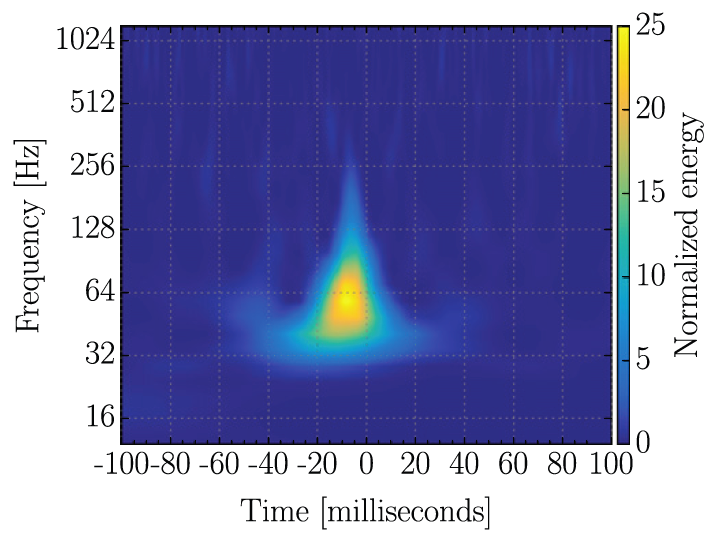 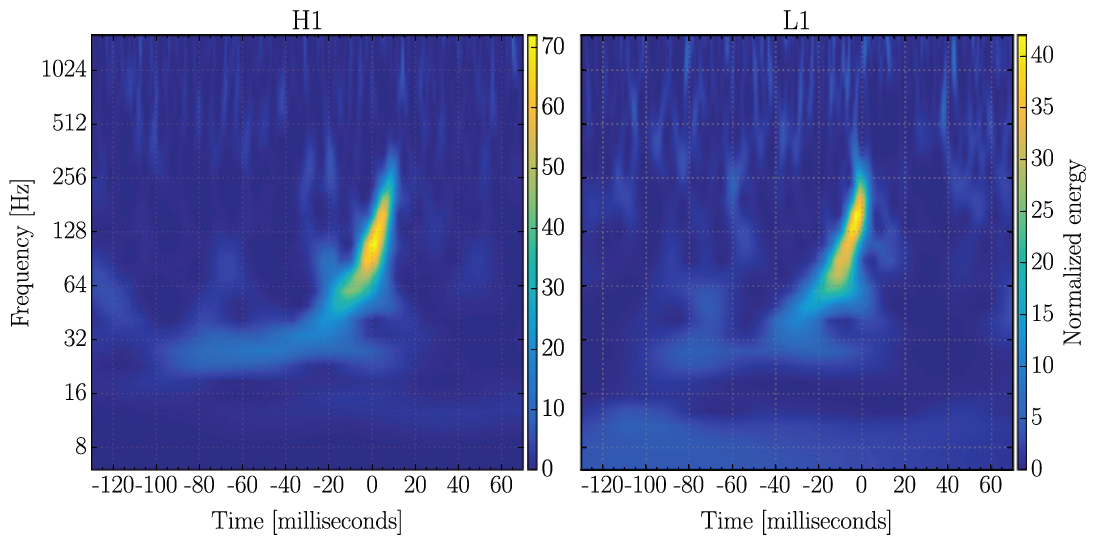 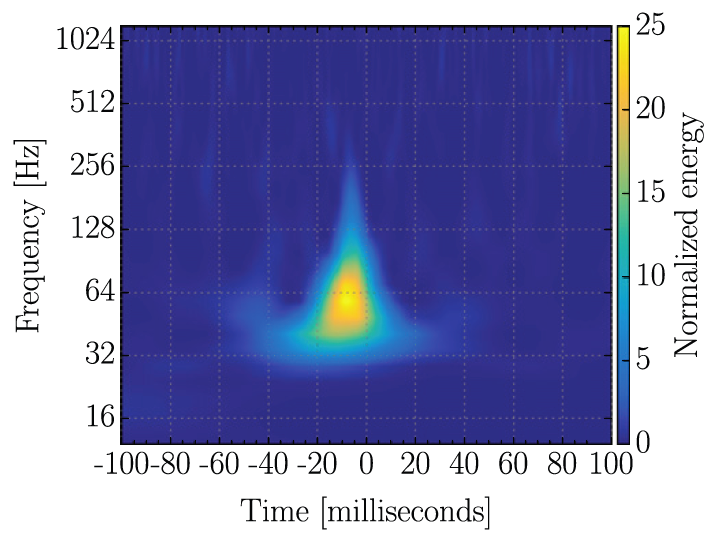 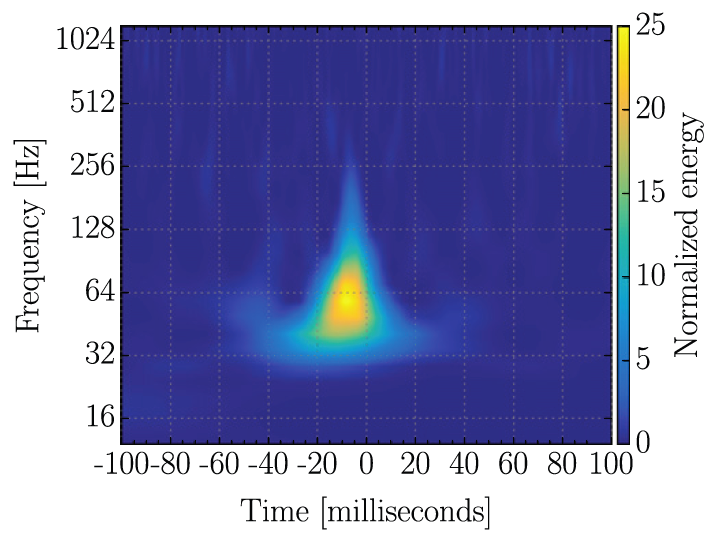 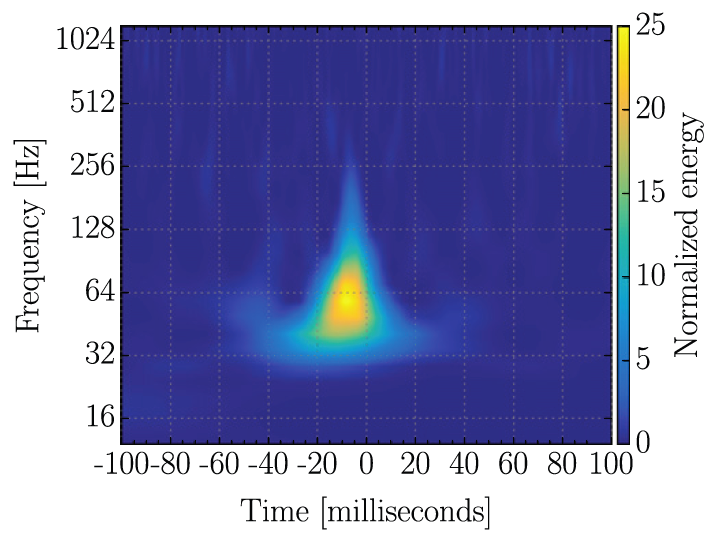 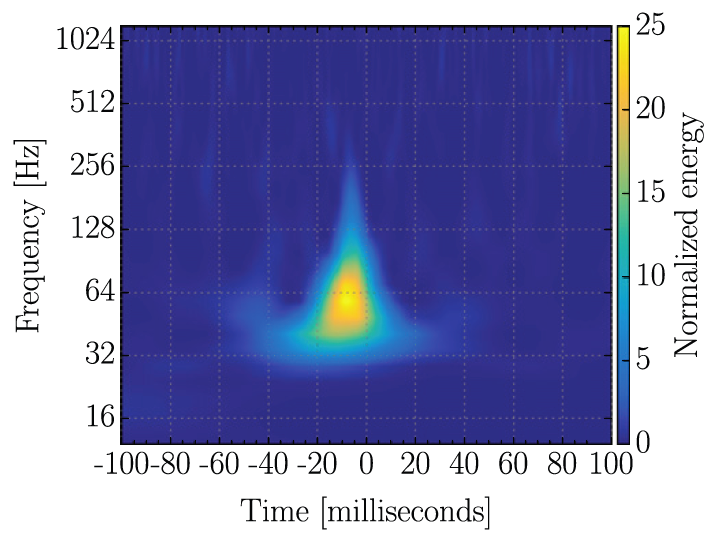 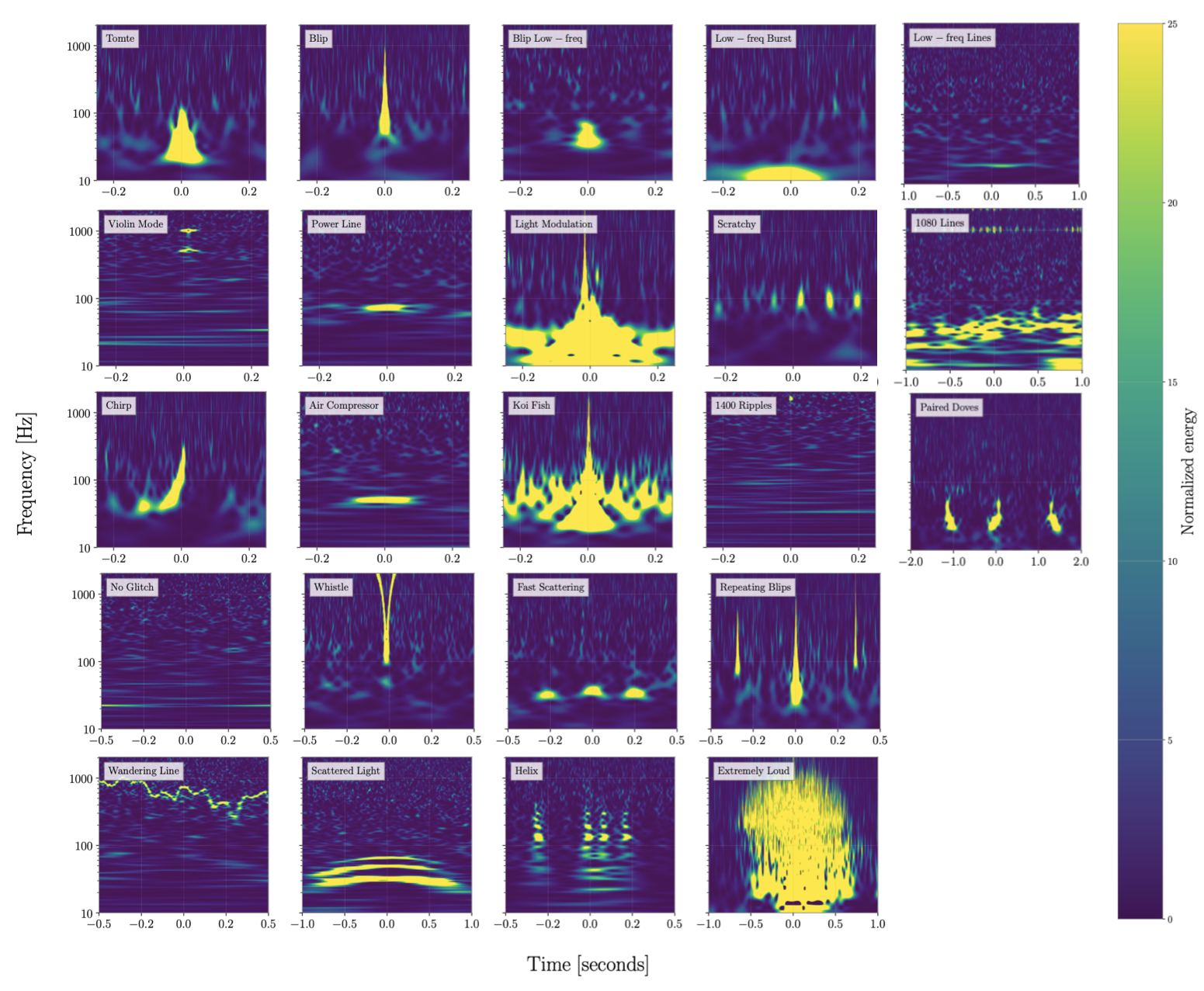 MOTIVATION
Understanding glitches and their physical process
Mitigation of glitches 
for transient GW searches
Glitches observed and recorded by the detector
State of the art: 
only supervised approaches
some with auxiliary channel information
Too much data for humans: Machine Learning models
We move on to unsupervised methods with only auxiliary channel information
these channels are distributed throughout the detector and monitor its instrumental and environmental state
‹#›
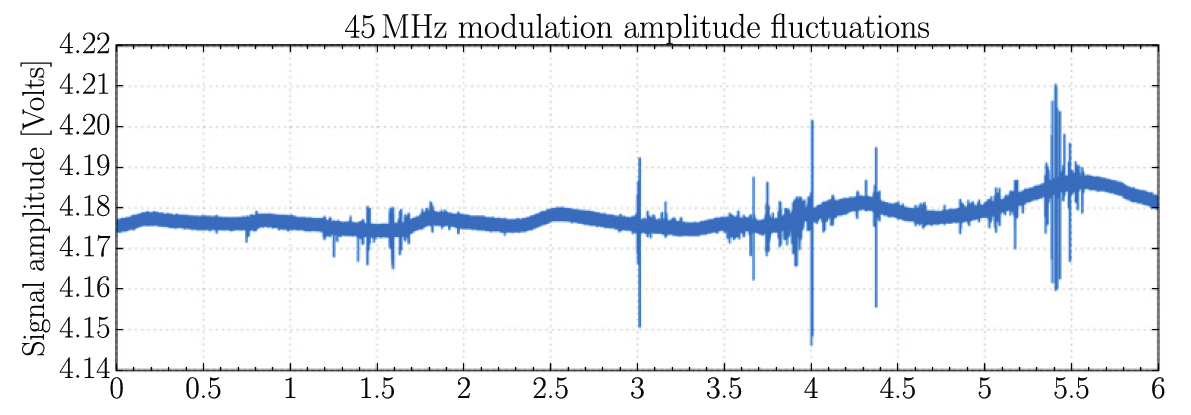 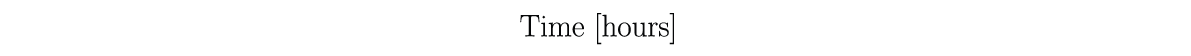 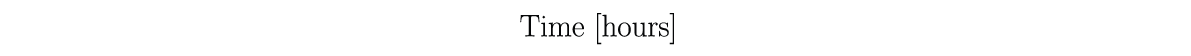 Example of the signal recorded by an auxiliary channel for a data stretch of 6 hours.
[Speaker Notes: (a monitor for amplitude fluctuations in the signal used to generate the 45 MHz optical sidebands)]
FRACTAL DIMENSION (FD)
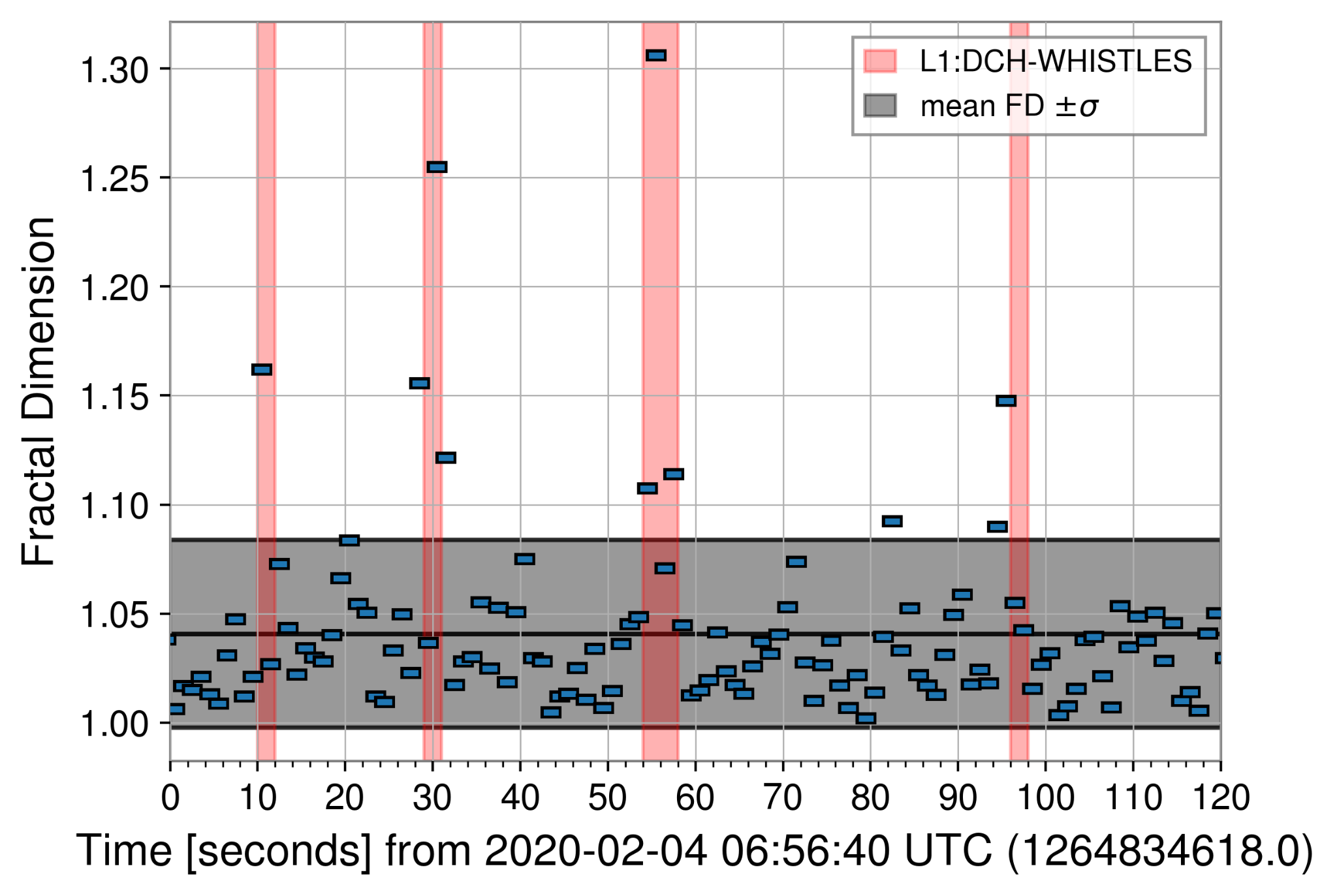 Valuable information of signals is contained in how they evolve, not their specific shape.
The fractal dimension measures the complexity of the time series.
Sudden changes in signal complexity are correlated with glitch occurrences.
Current studies use signals from the strain.
1
Cavaglia, M. (2022). Characterization of gravitational-wave detector noise with fractals. Classical and Quantum Gravity, 39(13), 135012.
1
‹#›
APPROACH
Auxiliary channel information encoded in FD
State of the art limitations
Potential of this glitch representation
Exploratory study
Unsupervised, data-driven ML model
DATASET
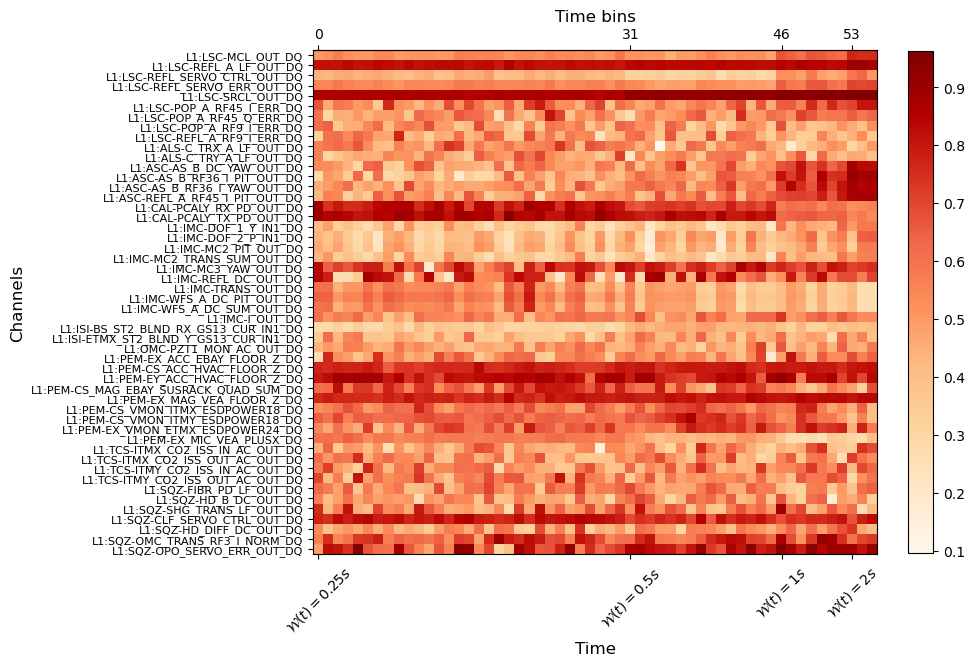 ‹#›
CLEAN INSTANCE
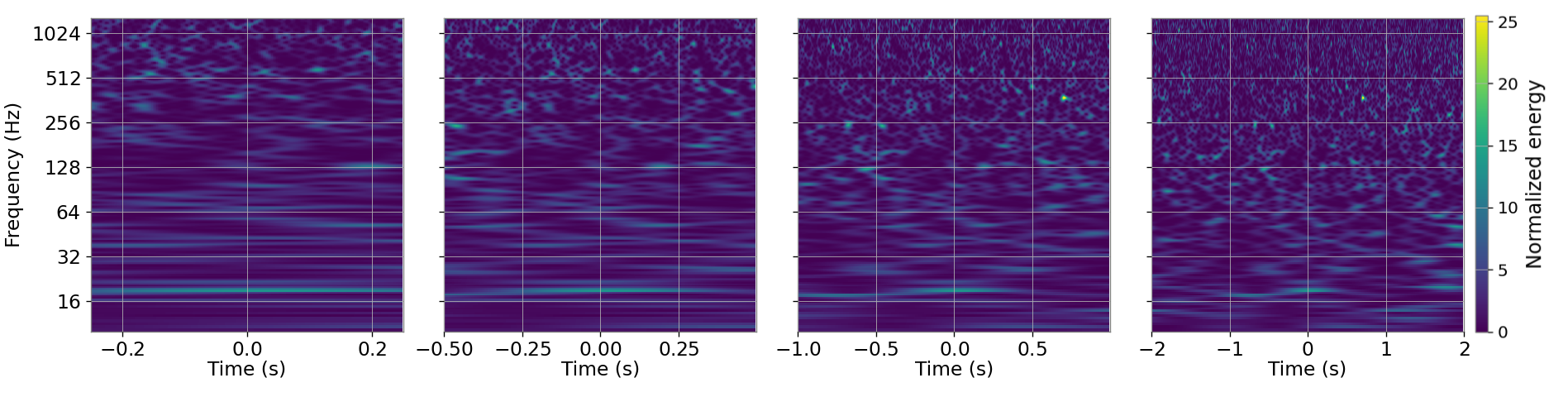 WHISTLE MORPHOLOGY
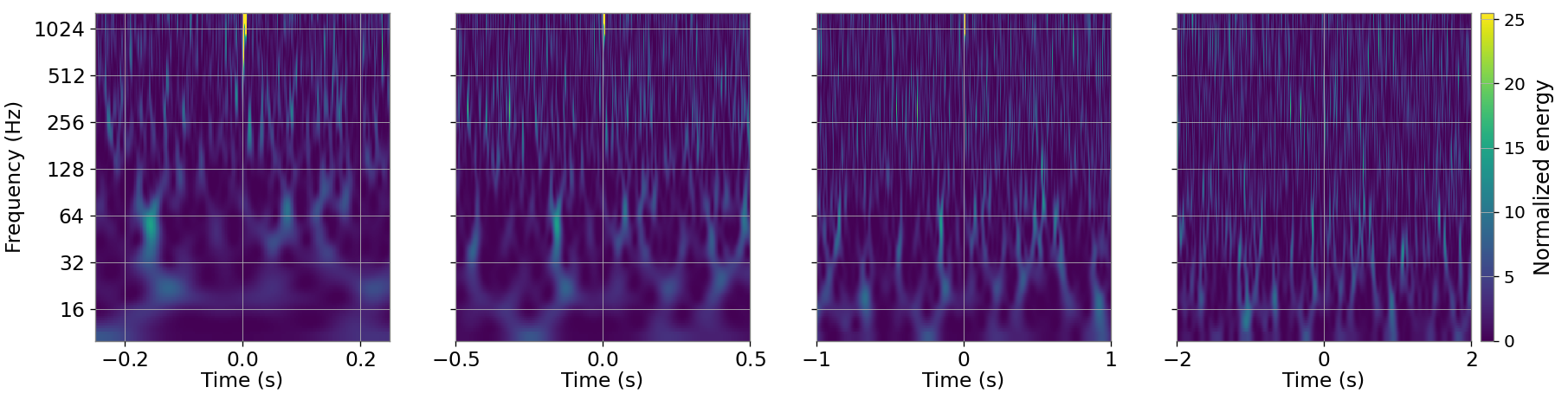 ‹#›
TOMTE MORPHOLOGY
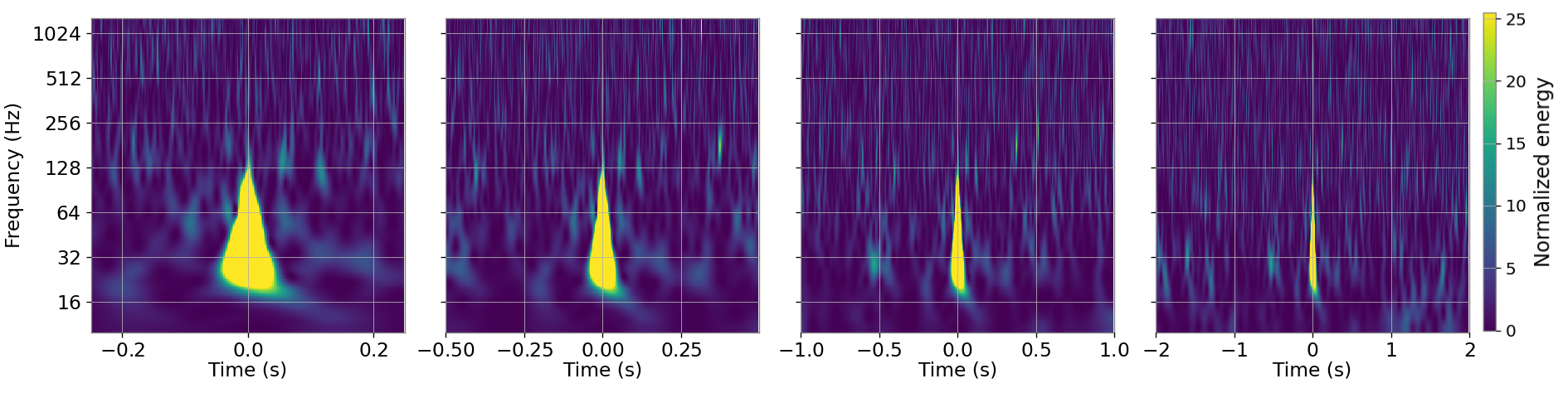 SCATTERED LIGHT MORPHOLOGY
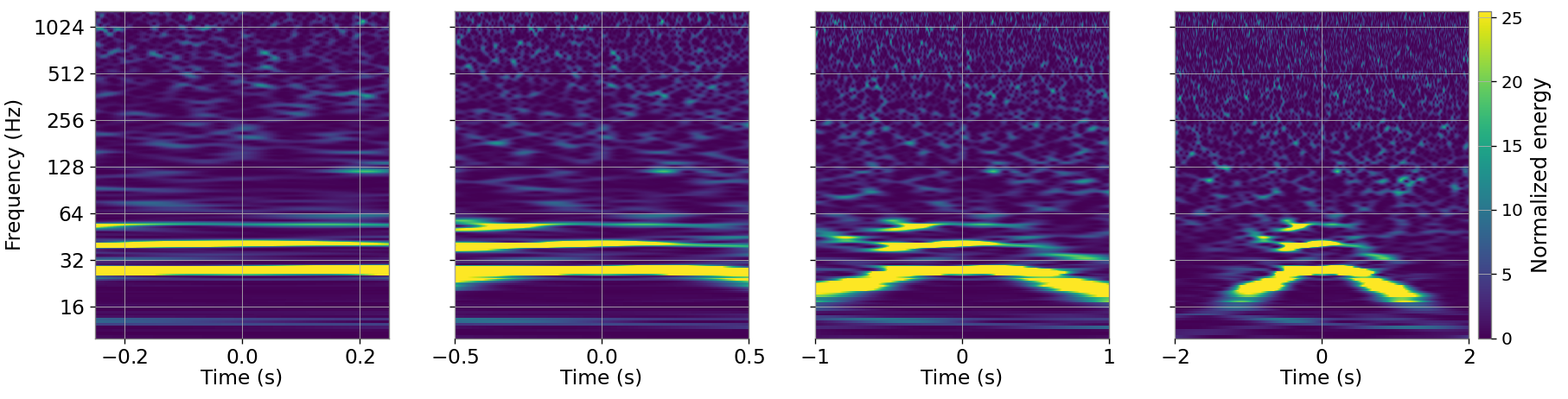 ‹#›
ML ALGORITHM: AUTOENCODER
ORIGINAL
INSTANCE
RECONSTRUCTED
INSTANCE
COMPRESSED
INSTANCE
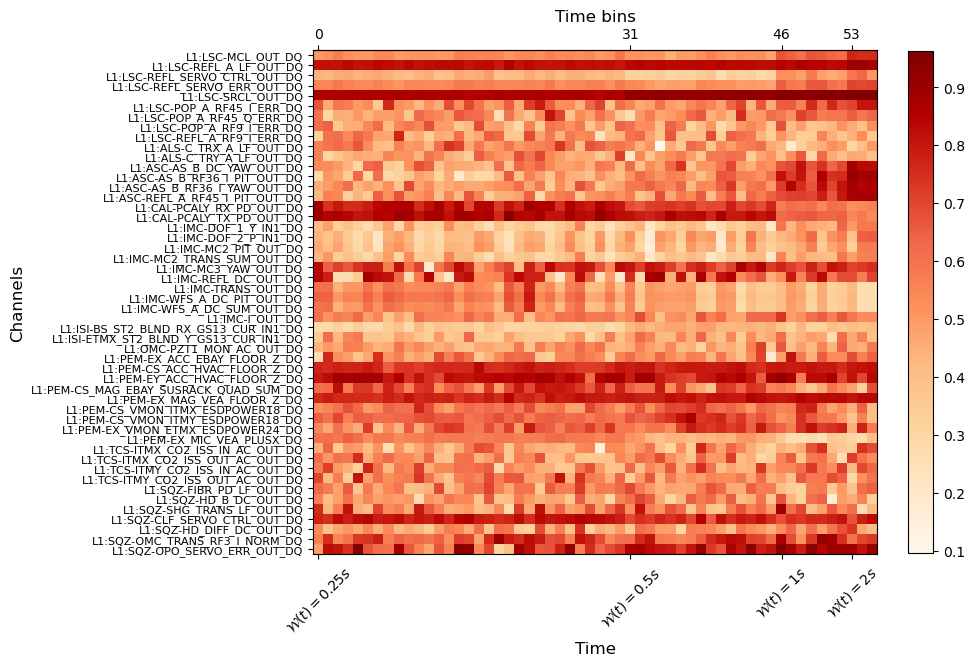 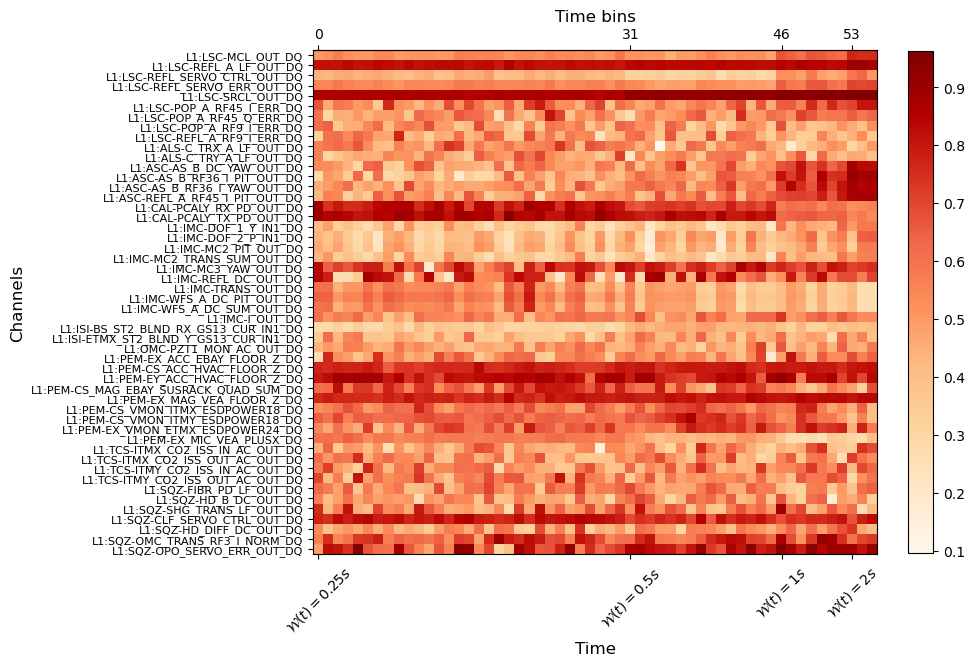 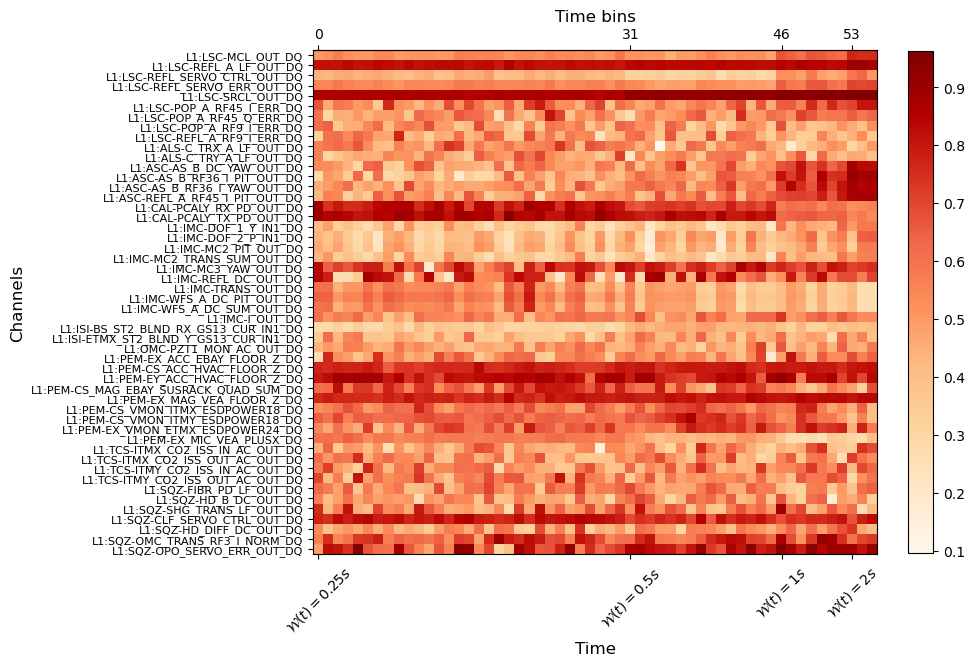 EMBEDDED SPACE
COMPRESS
RECONSTRUCT
‹#›
RESULTS: EMBEDDED SPACE and ANOMALIES
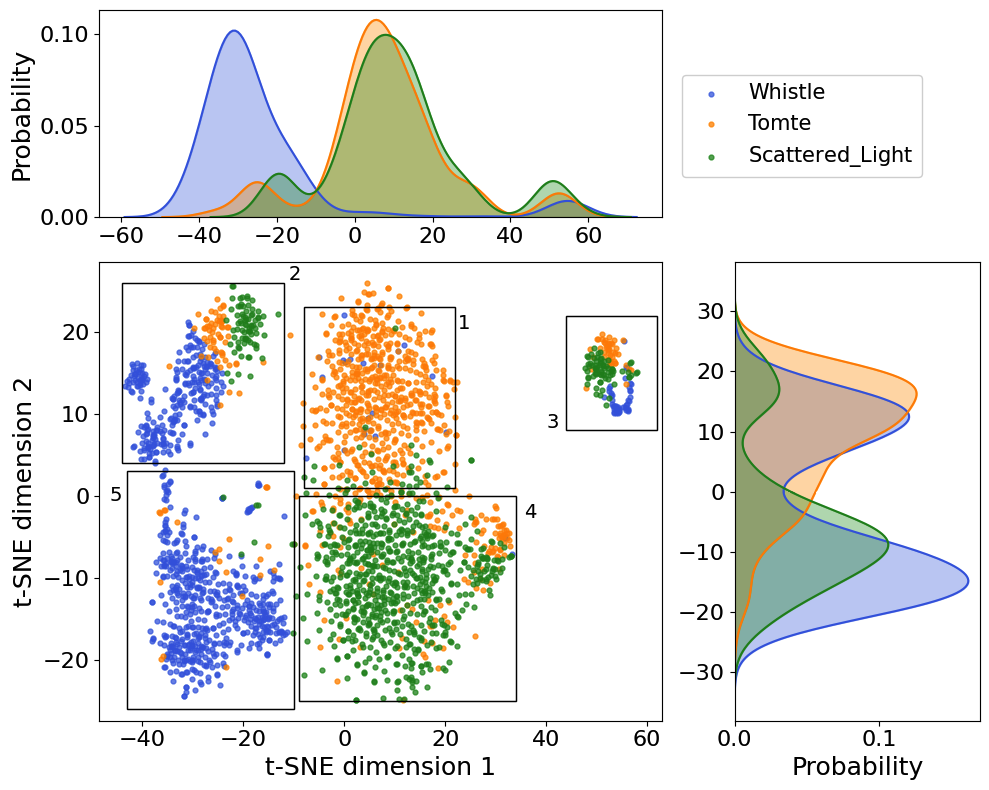 ‹#›
SECTION 1
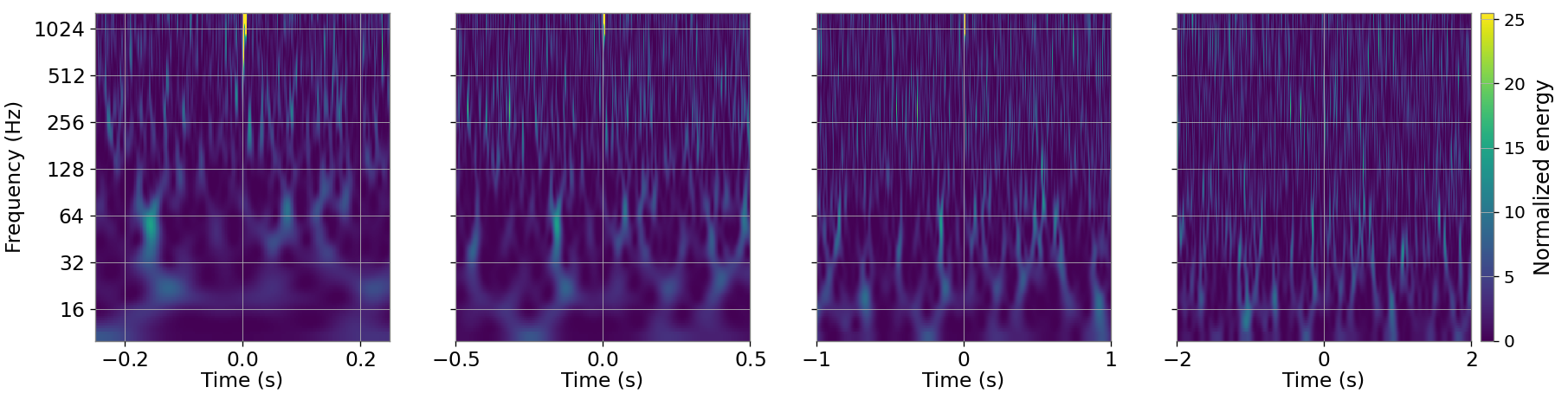 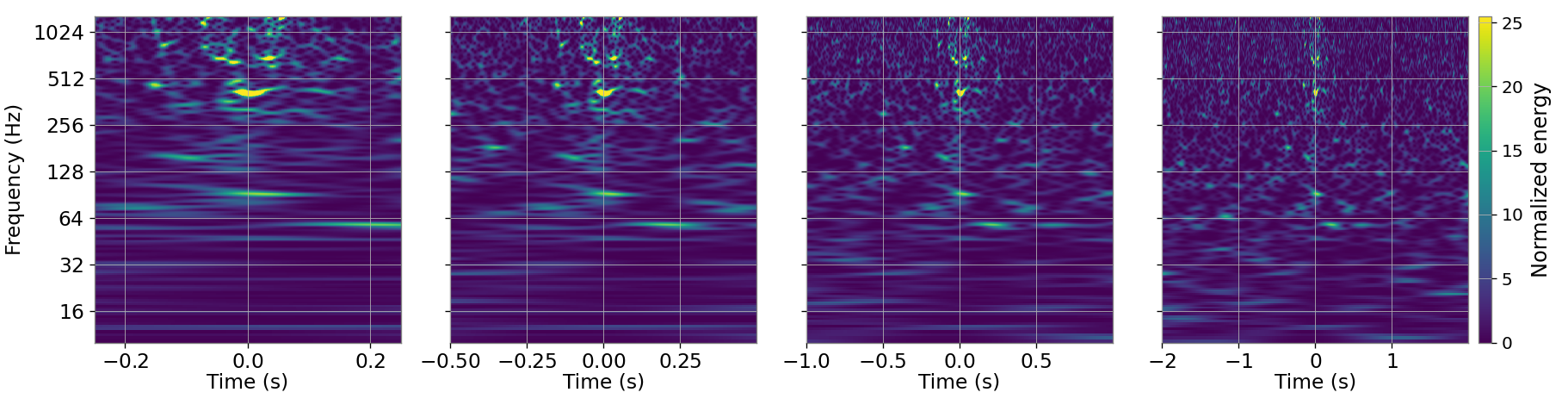 ‹#›
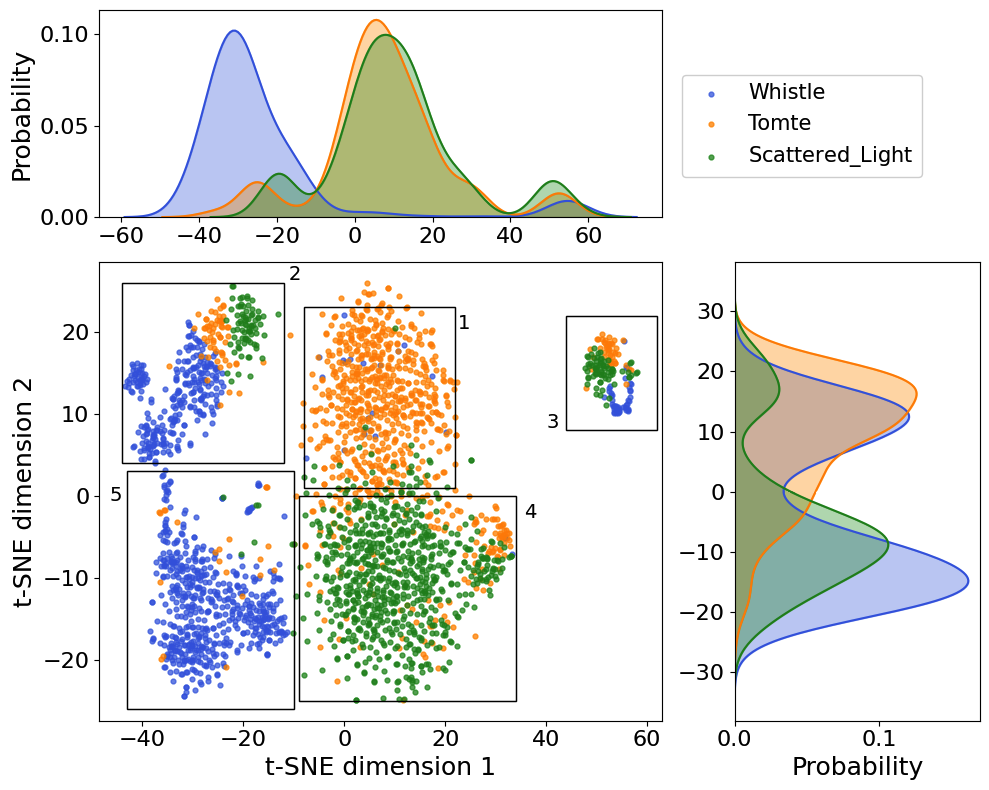 ‹#›
SECTION 2
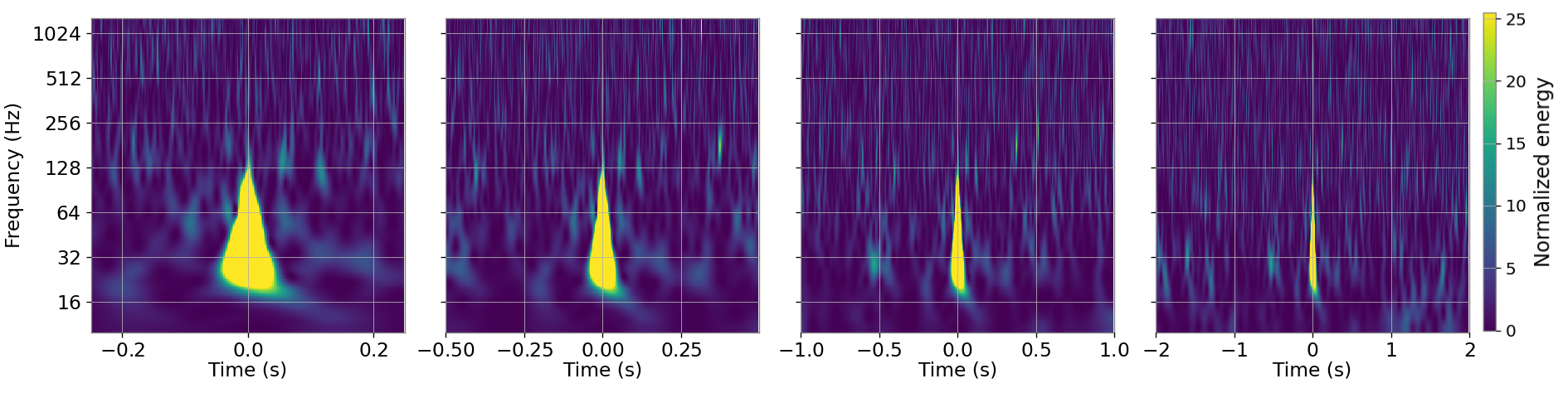 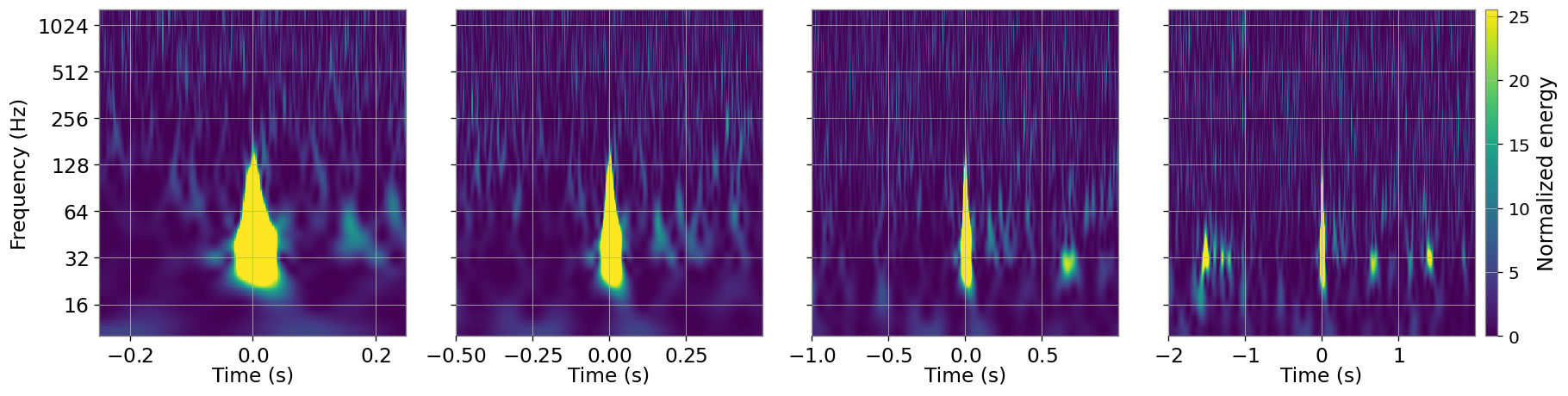 ‹#›
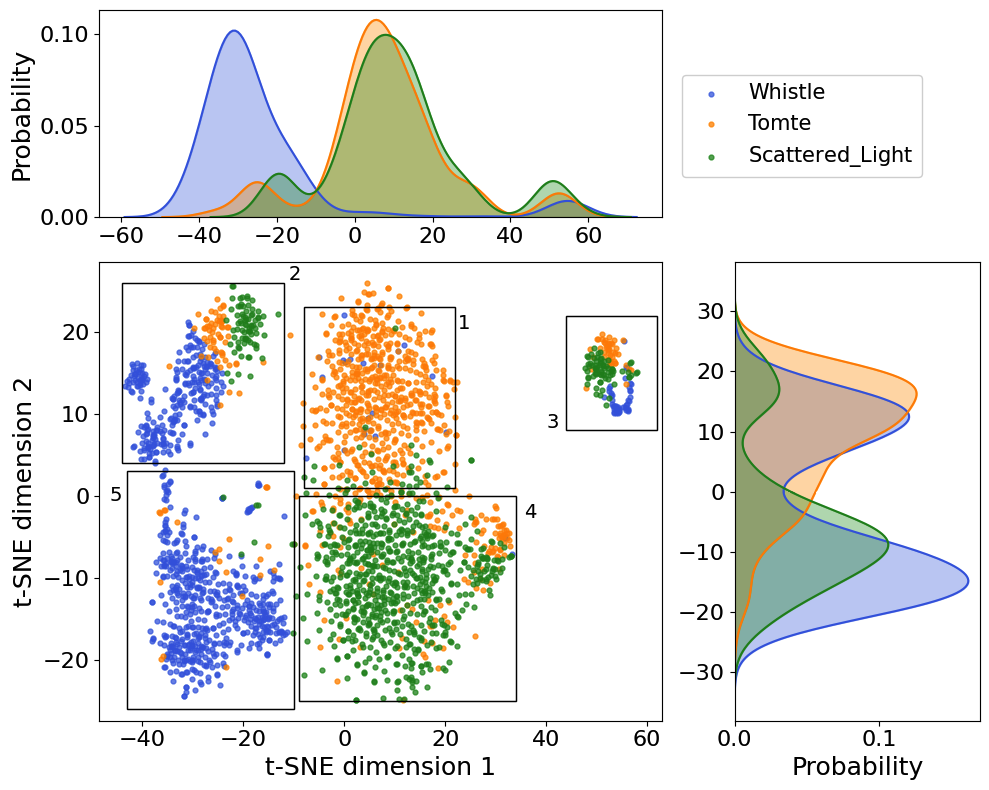 ‹#›
SECTION 3
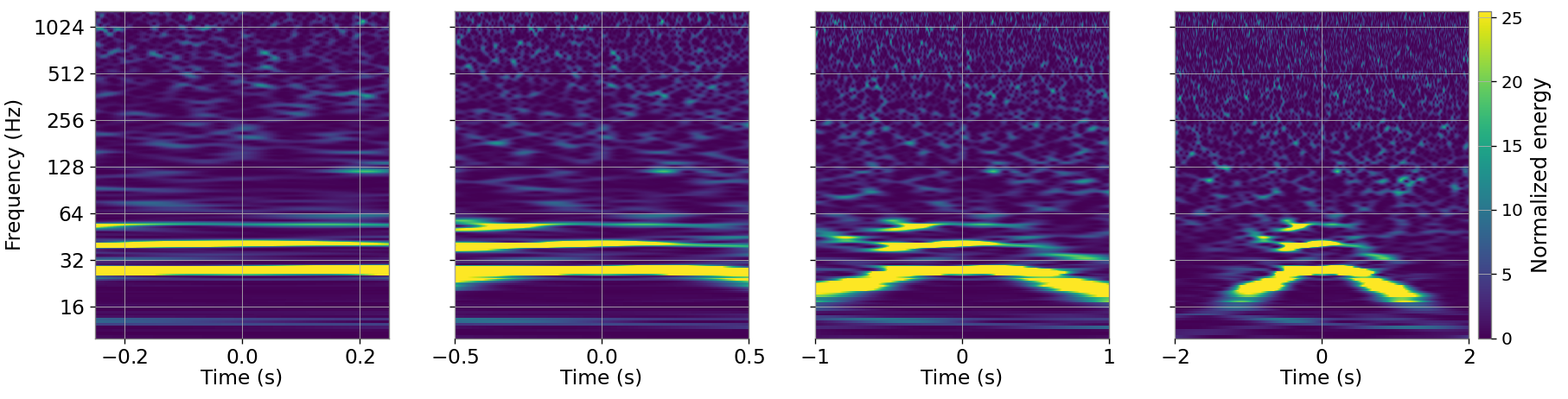 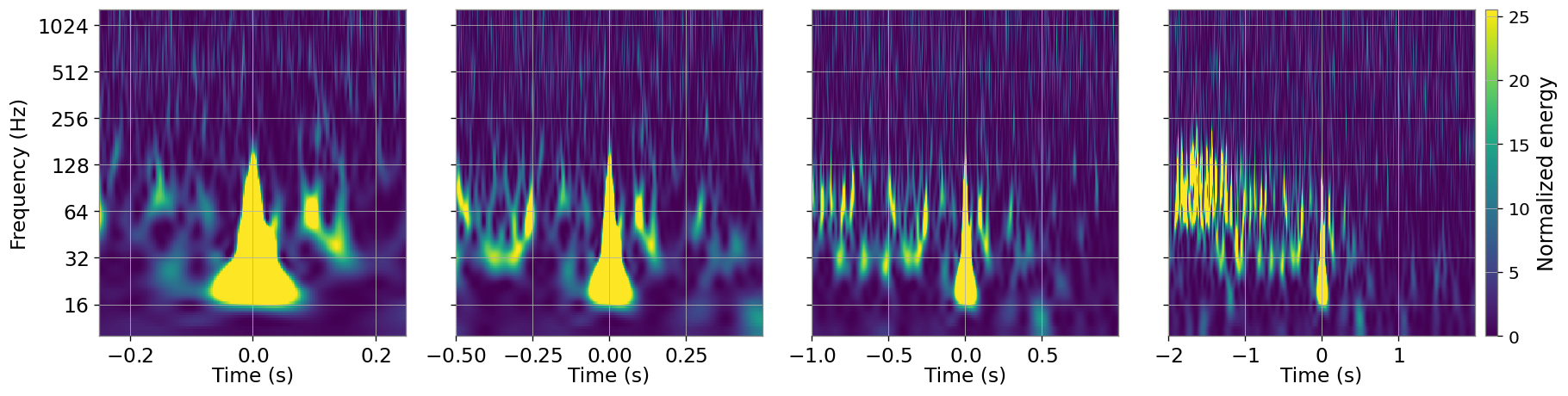 ‹#›
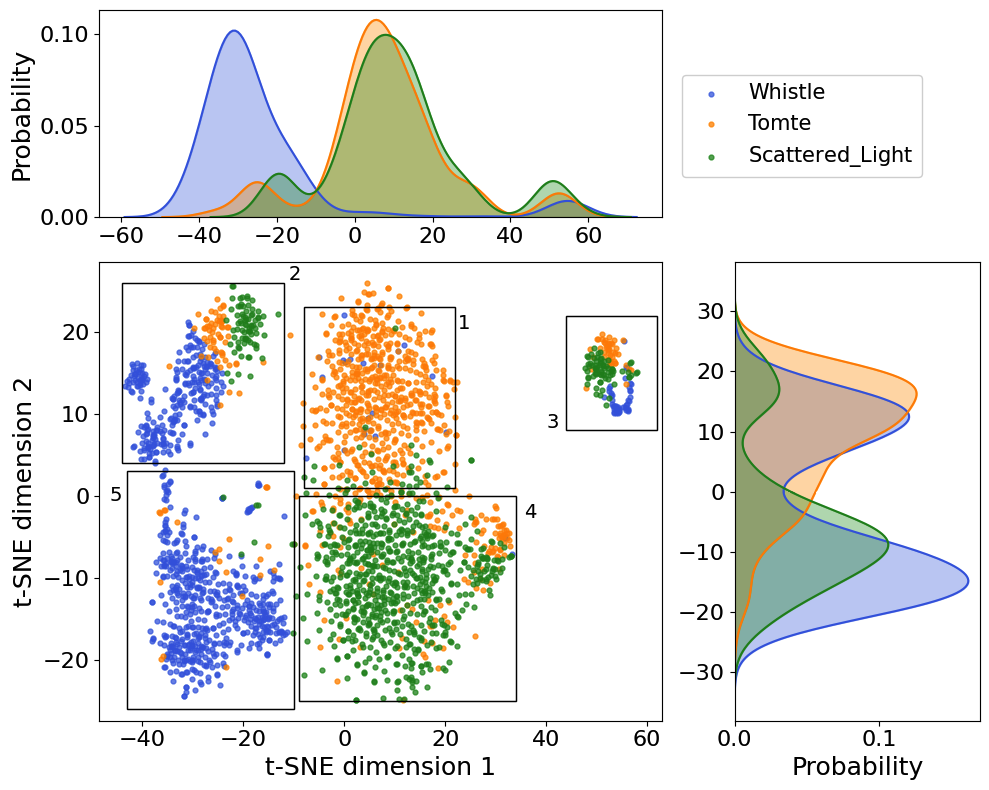 ‹#›
SECTION 4
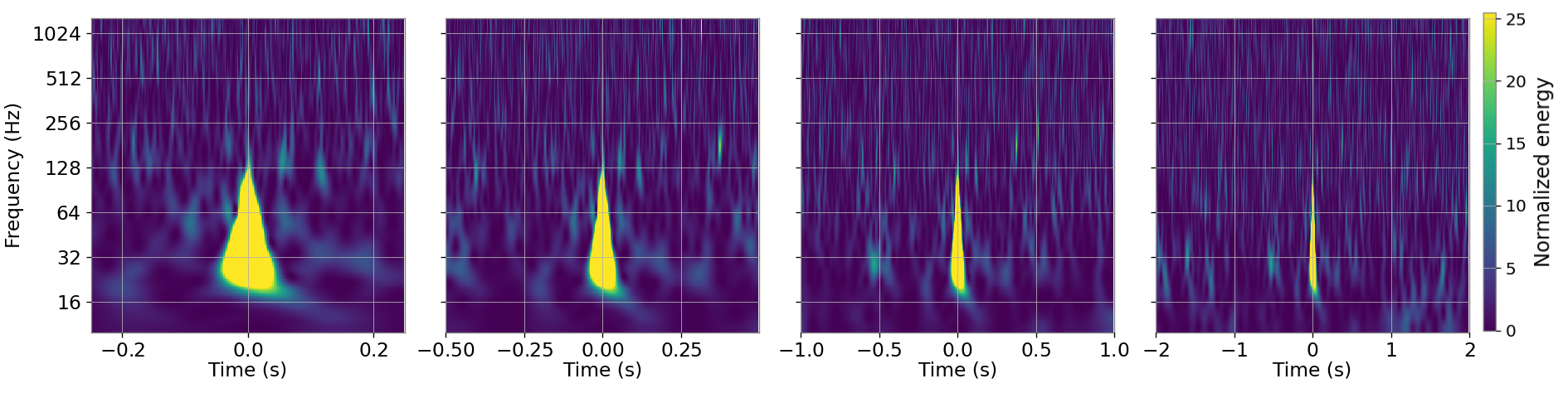 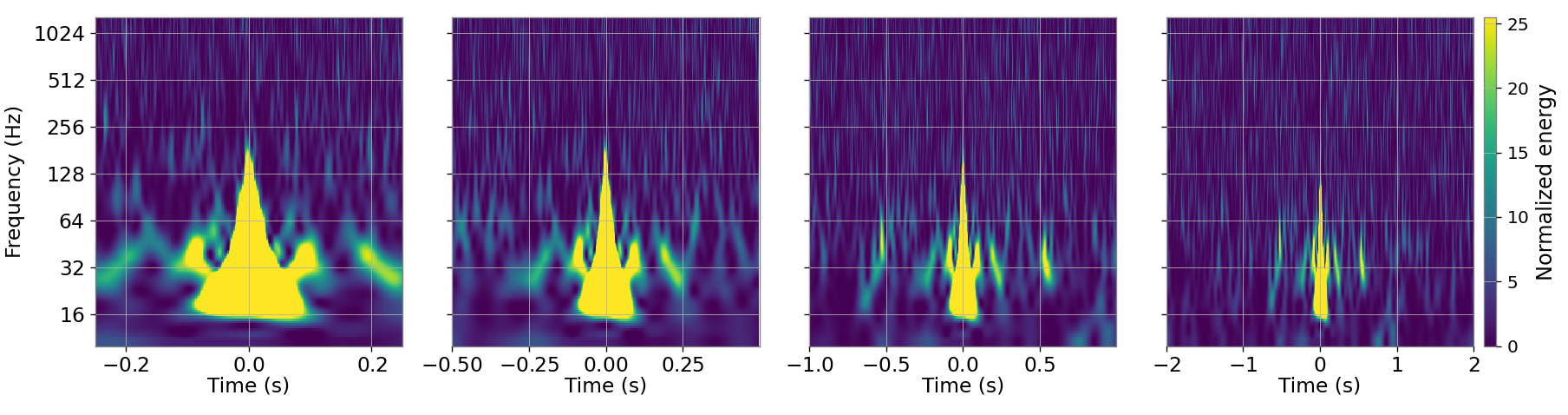 ‹#›
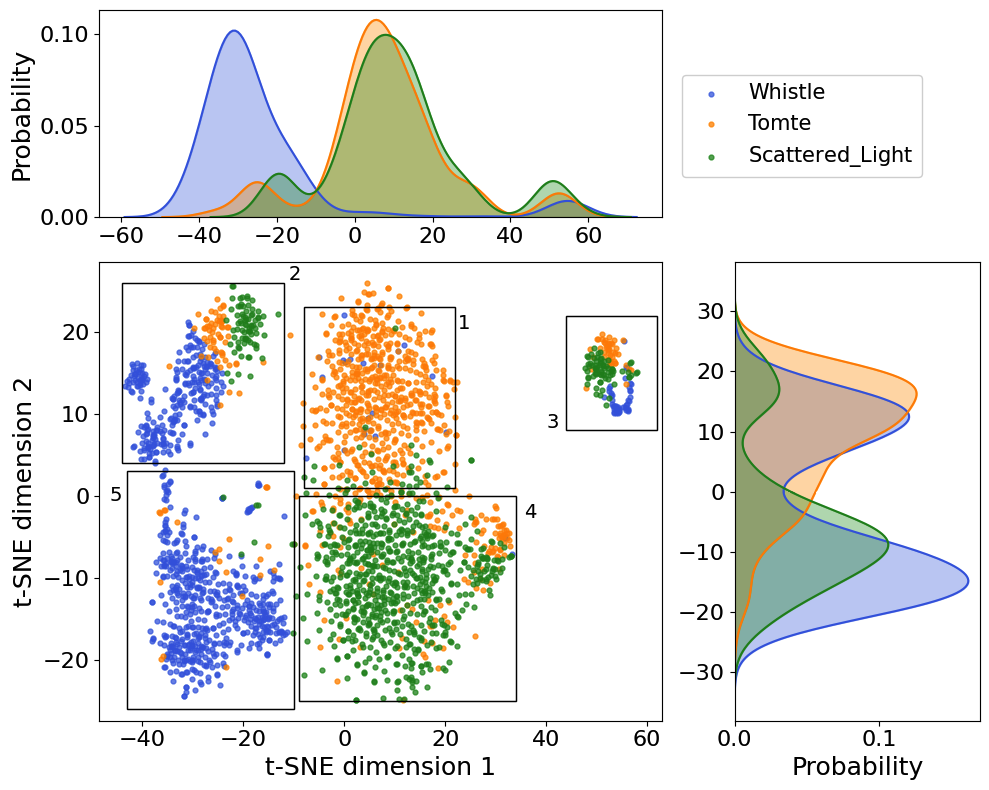 ‹#›
SECTION 5
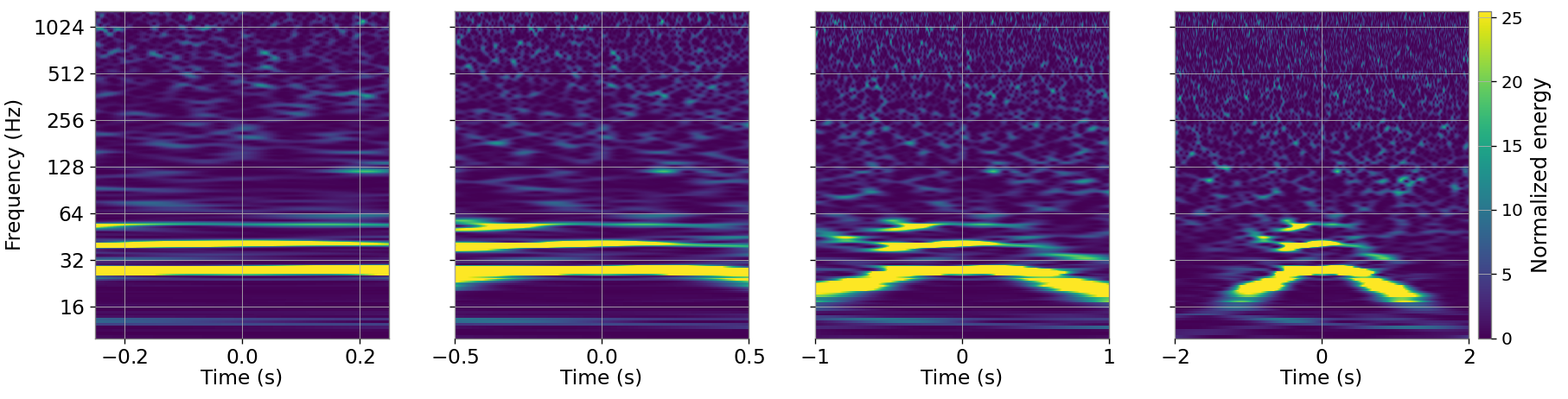 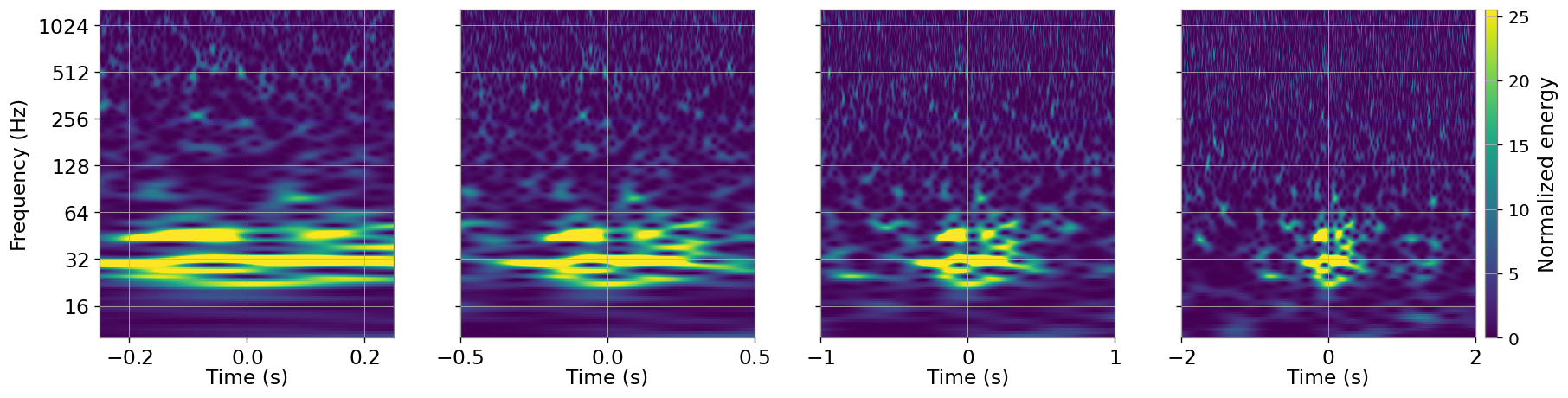 ‹#›
ANOMALOUS GLITCH FINDINGS
In total 177 anomalies were found, which constitute 6,6% of the data.
Anomalous whistles (49): 
45% unknown morphologies, 28% misclassifications, 27% overlaps.
Anomalous Tomtes (57):
32% unknown morphologies, 21% misclassifications, 47% overlaps.
Anomalous Scattered Lights (71):
28% unknown morphologies, 72% misclassifications, 1 overlap.
‹#›
CONCLUSIONS
The glitch representation using auxiliary channels and FD is complementary to the strain.
The autoencoder learns the underlying data patterns, which reveal anomalous glitches that include: state of the art misclassifications, new morphologies and glitch overlaps. 
This work showcases the potential of this glitch representation together with unsupervised approaches to study glitches.
Future work: analysis could be extended to the whole glitch population from all detectors, correlations could be found between auxiliary channels and glitches for automated glitch characterization.
‹#›
Thank you for your attention!
https://arxiv.org/abs/2310.03453
plgonzalez99@gmail.com
‹#›
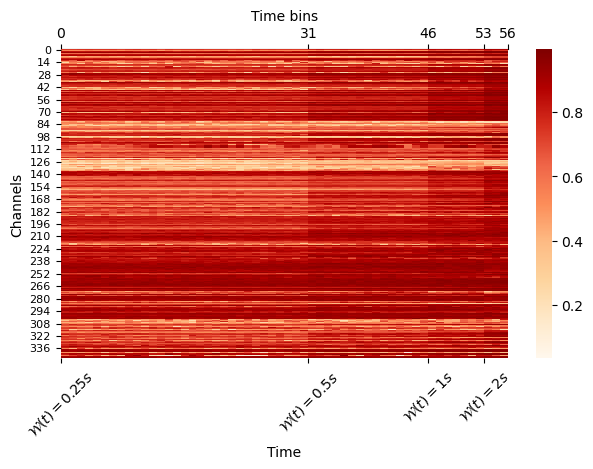 Fractal Dimension
‹#›
Initial Distribution
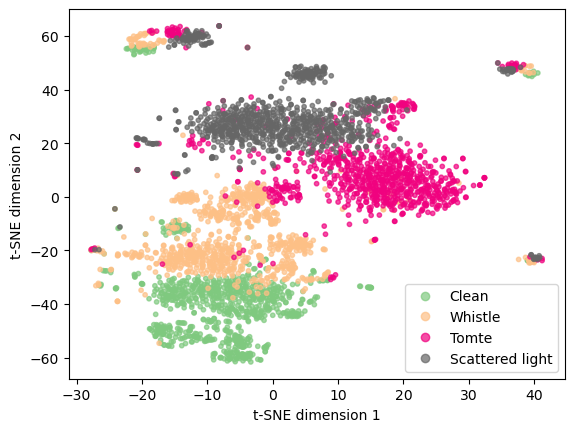 ‹#›
Preprocessing
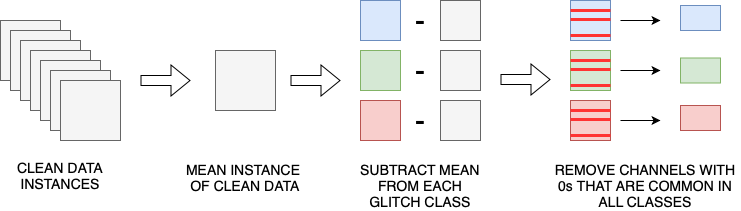 ‹#›
Model Architecture
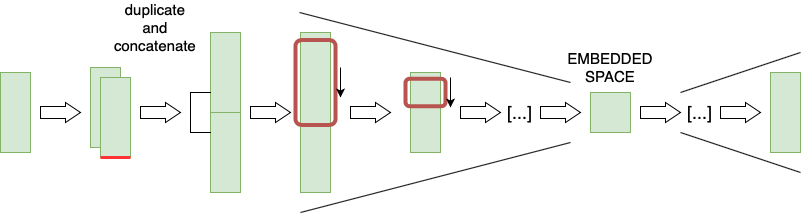 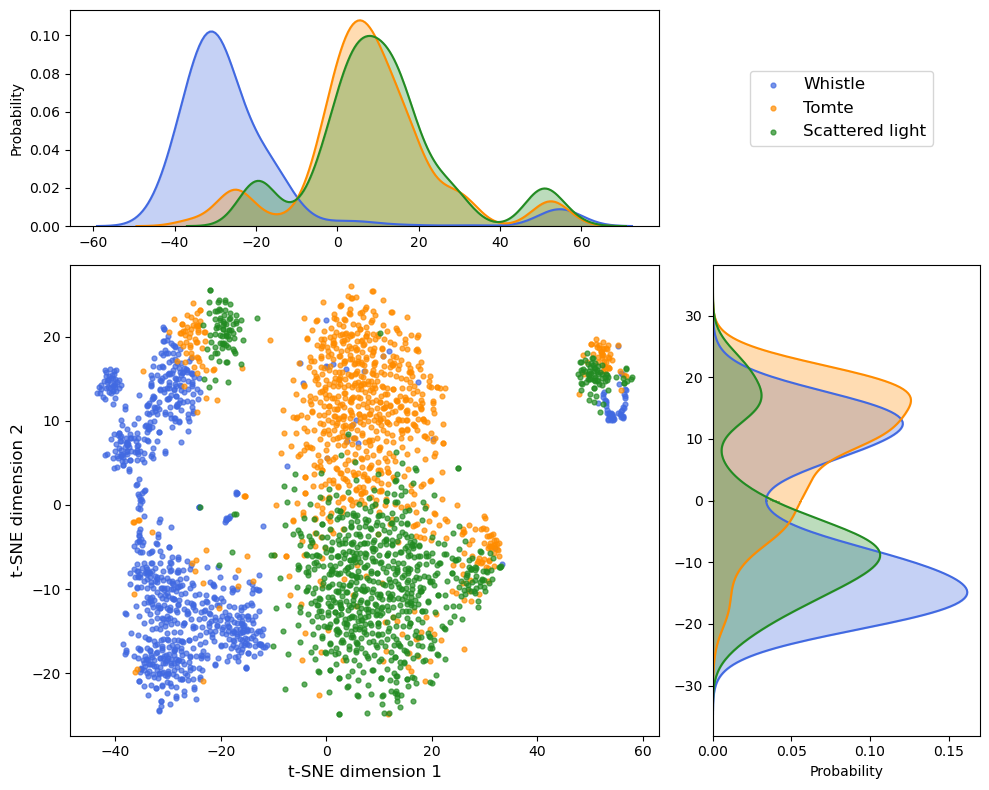 periodic convolution
‹#›
Periodic Convolutions
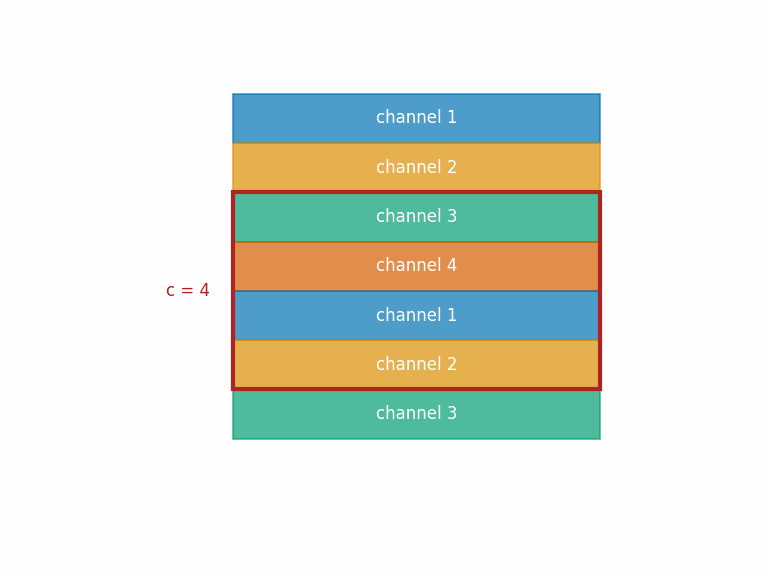 Results on Auxiliary Channel dataset
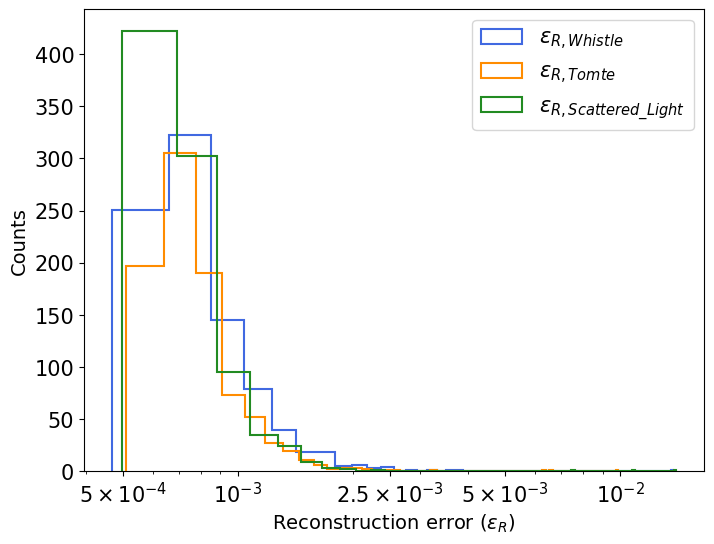 ‹#›
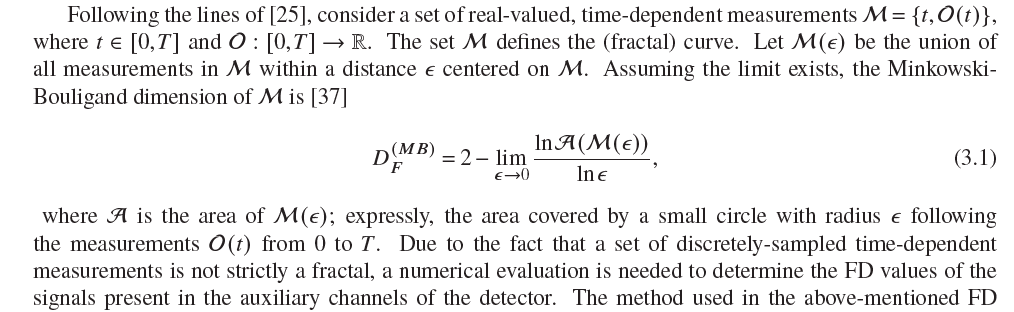